Congrès C.U.R.I.E.20 ans de formation ! Et demain ?Tours, 8 juin 2011
Dr Ir Michel Morant,
Directeur général 
Interface Entreprises-Université de Liège
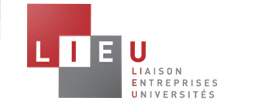 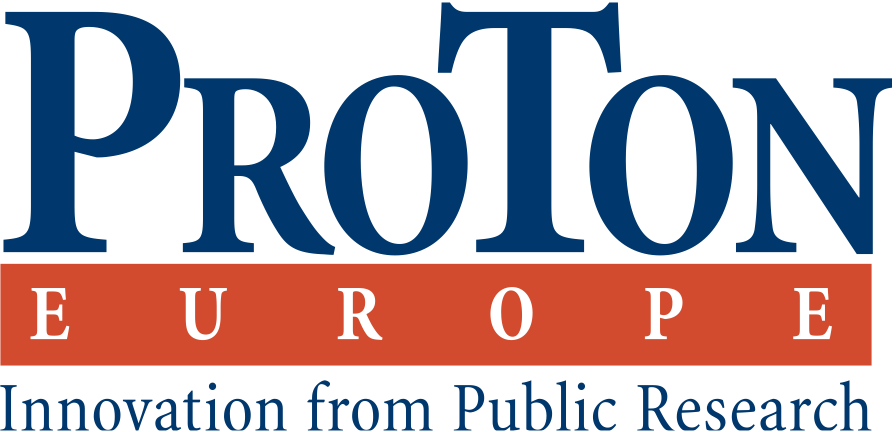 20 ans …
Quel périmètre d’action ?
Qu’est-ce qui a changé ?
Quels défis pour demain ?
R
E
S
E
A
R
C
H
Contracts
Entreprises
Public financing
Infrastructure
Researchers
RESEARCH
PUBLICATION
INVENTIONS
I
N
N
O
V
A
T
I
O
N
Public financing
IPR
SEED-CAPITAL
COLLABORATION
WITH COMPANIES
PROOF OF  PRINCIPLE
INCUBATORS
SPIN-OFFS
D
E
V
E
L
O
P
M
E
N
T
New Products
New Services
Licences
Royalties
The Open Innovation model (H. Chesbrough)
Quel périmètre d’actions ? Question : Quels métiers ?
Financement de la recherche 
Contracting Entreprises
Promotion des compétences

Recherche partenariale, technology pull
Détection de résultats, IP management, technology push
Preuve de principe, validation technique et économique
Business development
Transferts, licences
 
Incubation
Capital d’amorçage
Changement de paradigme
L’entreprise se focalise de plus en plus sur son « core business », et n’a plus le temps d’innover vraiment
La recherche est de plus en plus multi/transdisciplinaire
L’Université est devenue un acteur économique
La globalisation est totale : marchés, productions, développements, communications, et aussi la recherche
Tout est dans tout !

Les pôles de compétitivité
Continuum Recherche fondamentale vs valorisable
Partenariats Public-Privé, y compris pour les infrastructures de recherche
Les Défis
Choisir les métiers qu’on fait et ceux qu’on ne fait pas
Choisir les modèles d’affaires compatibles avec ces métiers
Recruter largement 
Organiser les équipes
Les Métiers
Au centre :
Détection de projet
Gestion de la PI
Gestion des brevets, des procédures
Recherche de partenaires
Négociation de licences, schémas de transfert, rédaction contrats

Mais aussi
Validation technique et économique des innovations
Financement de la preuve de principe
Gestion de portefeuilles de brevets, de licences
Actions en litiges
Les Métiers
En amont :
Montage de projets en partenariat (bilatéraux, multilatéraux)
Négociation des accords  de consortium
Soutien aux laboratoires pour répondre aux appels (FP7)
 
Très en amont :
Animation technologique
Activités de Parc scientifique
Formation continuée
Promotion de l’université en B to B (portes ouvertes, internet, …)
Les Métiers
En aval :
Business développement, études de marché
Plans d’affaires spin-offs
Coaching d’entrepreneurs
Formation en management, de création d’entreprises

Très en aval :
Création d’entreprises spin-off
Investissement
Accompagnement de 1ère ligne, de 2de ligne
Soutien au développement commercial
Référentiel Processus
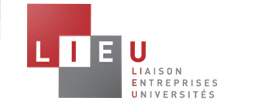 Processus Push
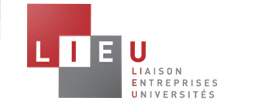 PI
Processus Animation technologique
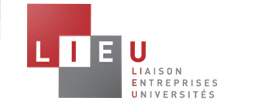 Les Modèles de TTO
Public vs libéral

Libéral, avec quelles contraintes de retours ?
Objectif : économique, sur quel périmètre ?
Investissement
Règles économiques pour le fonctionnement, pour les décisions
Ex : SA, SC, Société en commandite

Conditions de travail, de recrutement
Liberté d’entreprendre
Responsabilisation
Incentive ou non ?
Les équipes
Recrutement 
Interne vs externe
Jeune vs expérimenté
Toutes disciplines, origines, parcours
Défi de la mobilité 
Formation  : académique vs non académique
Métiers :
Gestion PI, voire brevets
Gestion de projets de business developpement
Communication, organisation d’événements
Business intelligence
Présence dans les réseaux
Quelles formations alors ?
1er niveau : Généralistes
PI, valorisation
Evaluation des technologies
Financement de la POC
Associations nationales, universités
2e niveau : Spécialisées et personnalisées
Gestion brevets (CEPI)
Techniques de négociations, de rédaction de licence
Business developpement sectoriel (ICT, biotech, ...)
Associations internationales, master classes
3e niveau : Certification (CLP, EUKTs, …) 
Reconnaissance par les pairs
Crédibilisation institution
Encouragement à la mobilité
Référentiel Compétences
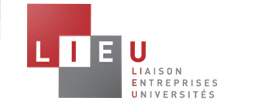 Niveau 1 : aucune compétence

Niveau 2 : connaissances théoriques utiles à la compréhension générale, dans un contexte déterminé

Niveau 3 : connaissances théoriques utiles à l’analyse détaillée, dans un contexte complexe

Niveau 4 : connaissances théoriques et pratiques utiles à une action spécifique dans un contexte déterminé

Niveau 5 : connaissances théoriques et pratiques utiles à une large gamme d’actions dans un contexte complexe
Familles de compétences
Compétences stratégiques
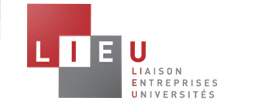 Compétences managériales
Compétences opérationnelles
Compétences relationnelles
Compétences linguistiques
Compétences informatiques
Compétences techniques
Quelle carrière ?
Passage d’une fonction dans une université à une fonction dans une structure de valorisation parapublique
Regroupant des métiers différents, donc devenant de véritables entreprises, avec gestion du personnel propre
Possibilité d’évolution plus large
Possibilité de formations de haut niveau
Risques/opportunités de mobilité accrue
Vers une reconnaissance du métier, de la profession, des compétences
Un environnement entrepreneurial : des opportunités à saisir
Conclusions
De nouveaux métiers apparaissent et prennent forme dans la valorisation

	Les structures de valorisation doivent évoluer pour accueillir ces métiers, les organiser dans des équipes pluridisciplinaires, alliant spécialistes et généralistes ; elles deviennent des vraies PMEs, avec un plus ou moins grand degré d’autonomie

	Les TTOs devront veiller à faire évoluer chaque individu à son niveau ; les associations nationales et internationales devront fournir les occasions de former les cadres